IEEE/PCIC Subsea Electrical Working Group Committee
Standards Development for Subsea Cables
P61886.1-5  
Saturday – Oct. 3rd, 2015
Presented by: Joshua Domingue
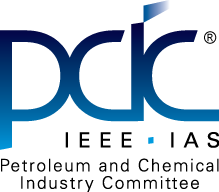 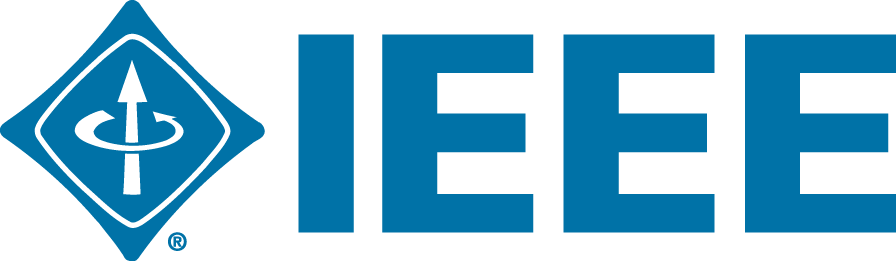 2
P61886-5 Subsea Cables
Scope of Document:
The document will cover high level design, as in…
Construction materials
Voltage ratings 
Required manufacturing data to be monitored and recorded
Qualification/verification testing
Factory acceptance testing
Incoming inspection testing
Pre-load out testing
 Post-load out testing
Post installation / commissioning testing
Subsea Electrical Working Group Committee
3
P61886-5 Subsea Cables
Cables to be Covered in Document:
Cable designs and voltage designations vary depending on current standards that are followed.  

It must be decided how cable classes shall be grouped within this standard and other standards created in the future.

The document(s) shall consider low voltage, medium voltage, high voltage, wet and dry cable designs, cable classifications per ICEA, etc.

This will also help to understand which cable assemblies should be considered or only single core cable designs.
Subsea Electrical Working Group Committee
4
P61886-5 Subsea Cables
Existing Industry Standards for Cables:
LOW VOLTAGE
IEC 60228
IEC 60502-1
ICEA S-95-658
ICEA S-96-659
ICEA T-27-581
ASTM D4566 (and associated referenced documents within)
TIA-EIA-568-B.2 (Optional)
MEDIUM VOLTAGE
IEC 60228
IEC 60502-2
IEC 60287
IEC 60811
ICEA S-93-639
ICEA S-94-649
ICEA S-97-682
CENELEC HD 605
CIGRE TB490
HIGH VOLTAGE
ICEA S-108-720
IEC 60840
Subsea Electrical Working Group Committee
5
P61886-5 Subsea Cables
Rough Outline for Document (for single core MV and/or HV cables only):
GENERAL
VOLTAGE DESIGNATIONS AND MATERIALS
CONDUCTOR
CONDUCTOR SHIELD (STRESS CONTROL LAYER)
INSULATION
INSULATION SHIELDING
METALLIC SHIELDING
COVERINGS
TESTING AND TEST METHODS
CONSTRUCTION OF SPECIFIC TYPES
APPENDICES
Subsea Electrical Working Group Committee